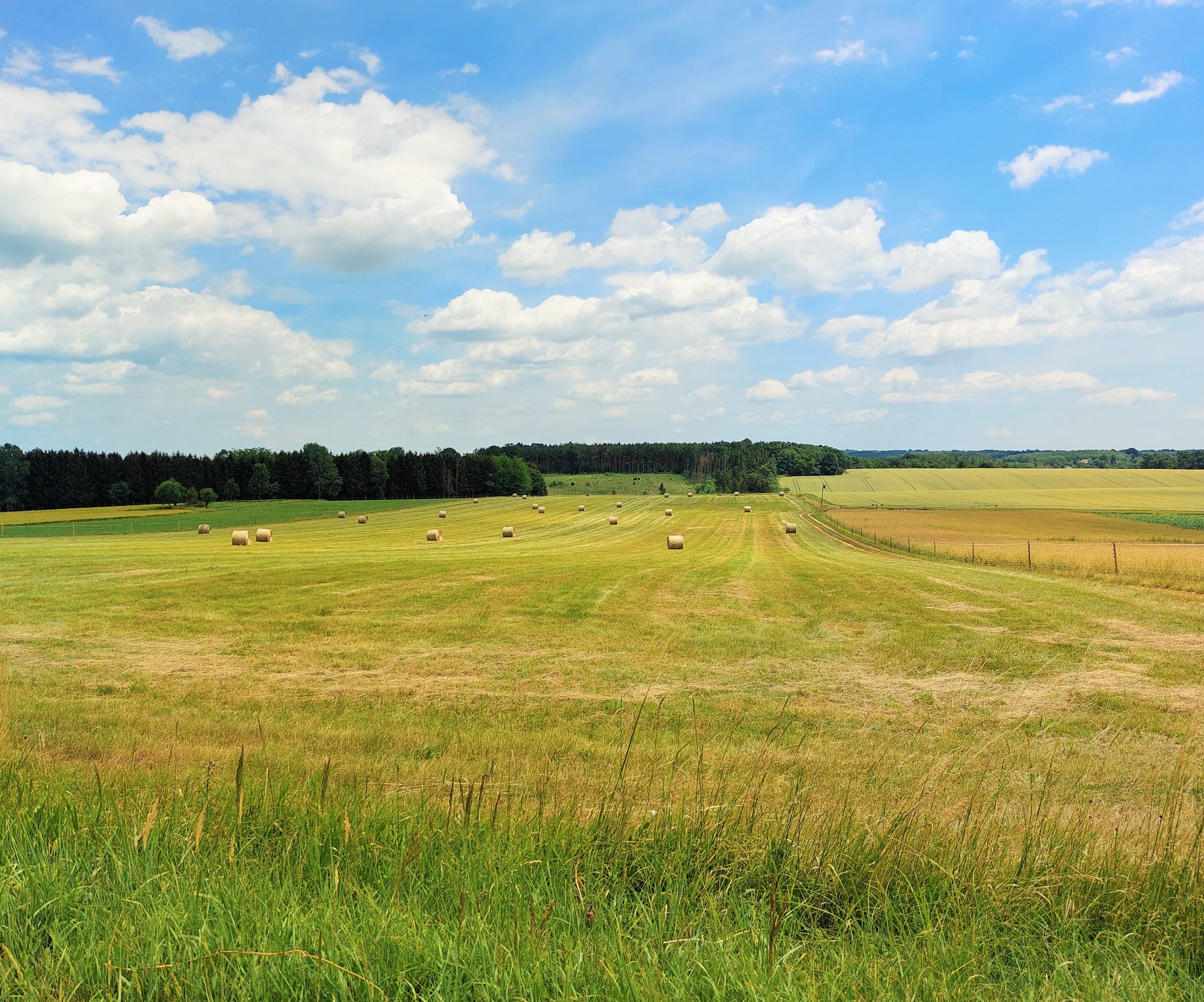 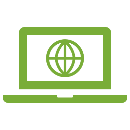 Odgovorna organizacija / Felelős szervezet
Vodilni partner ali projektni partner / Vezető partner vagy projektpartner
www.si-hu.eu/projectname
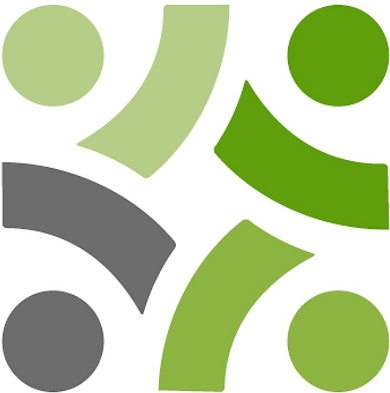 PROJECT ACRONYM
Naslov projekta / A projekt címe: 
……………..
Stroškovnik projekta / A projekt költségvetése:
… EUR
Kratek opis glavnega cilja projekta. / A projekt célkitűzésének rövid leírása.
ESRR sredstva / ERFA-támogatás:
… EUR
Trajanje projekta / A projekt időtartama:
dd/mm/yyyy – dd/mm/yyyy
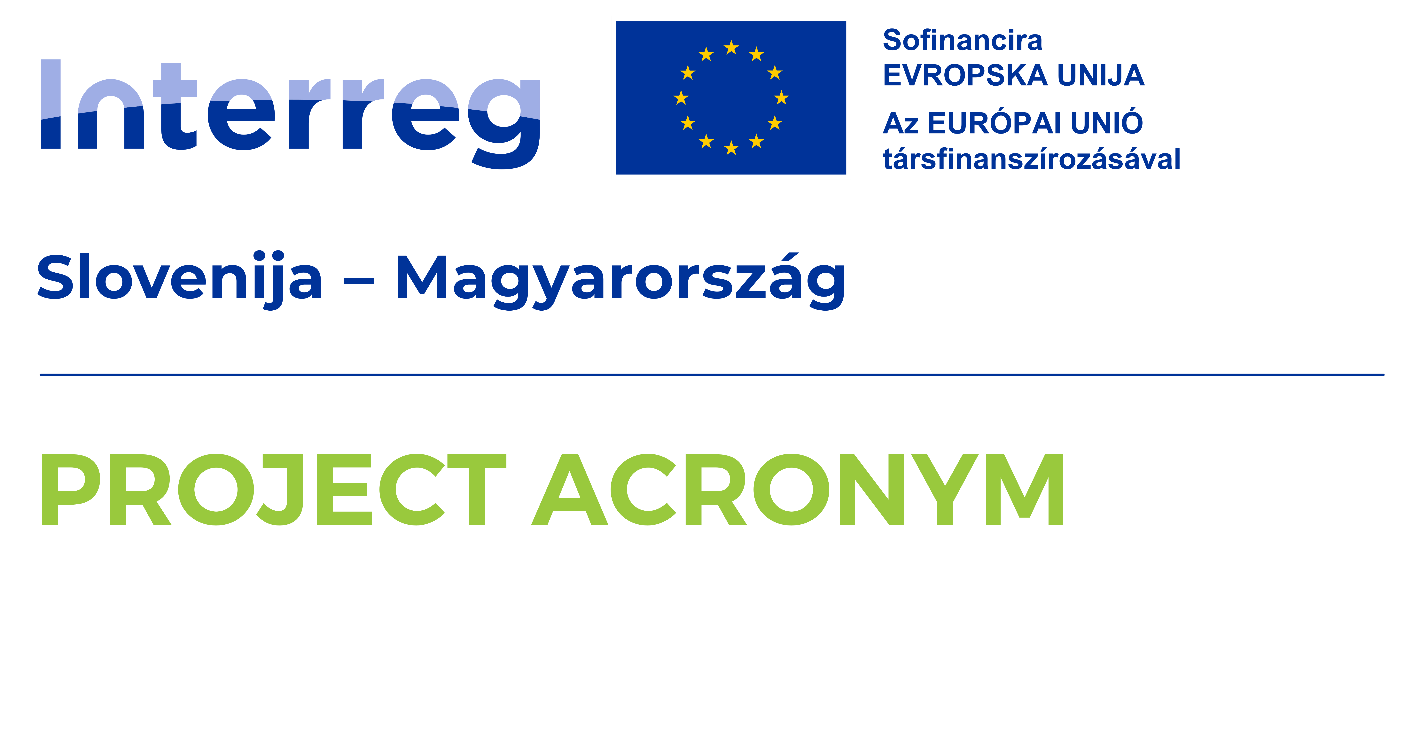 Partnerlogo
Partnerlogo
Partnerlogo
Projekt je sofinanciran iz sredstev Evropskega sklada za regionalni razvoj v okviru Interreg programa Slovenija-Madžarska. / A projektet az Európai Regionális Fejlesztési Alap finanszírozza a Szlovénia-Magyarország Interreg program keretében.